Veri NoktalarININ kONUMLARI
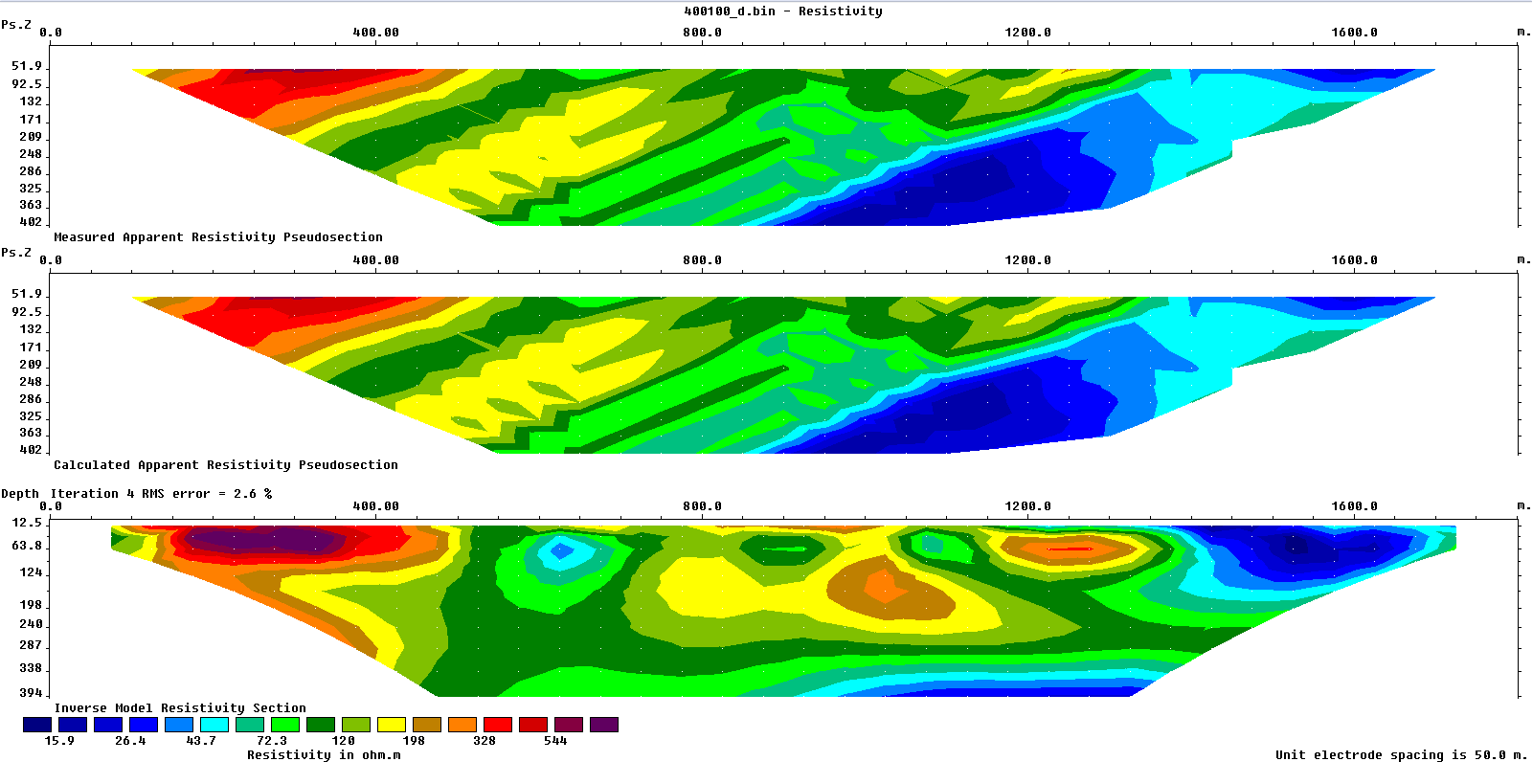 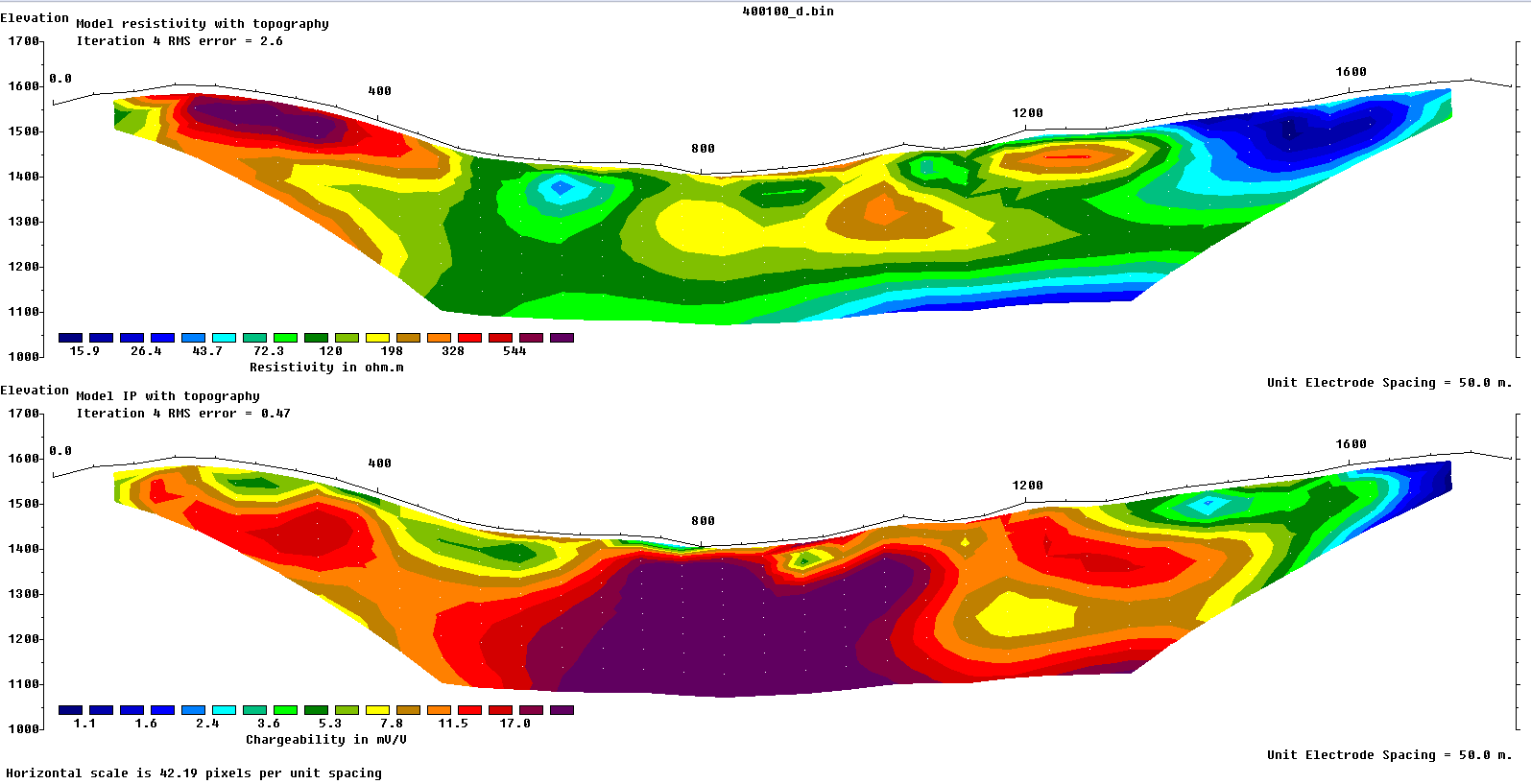 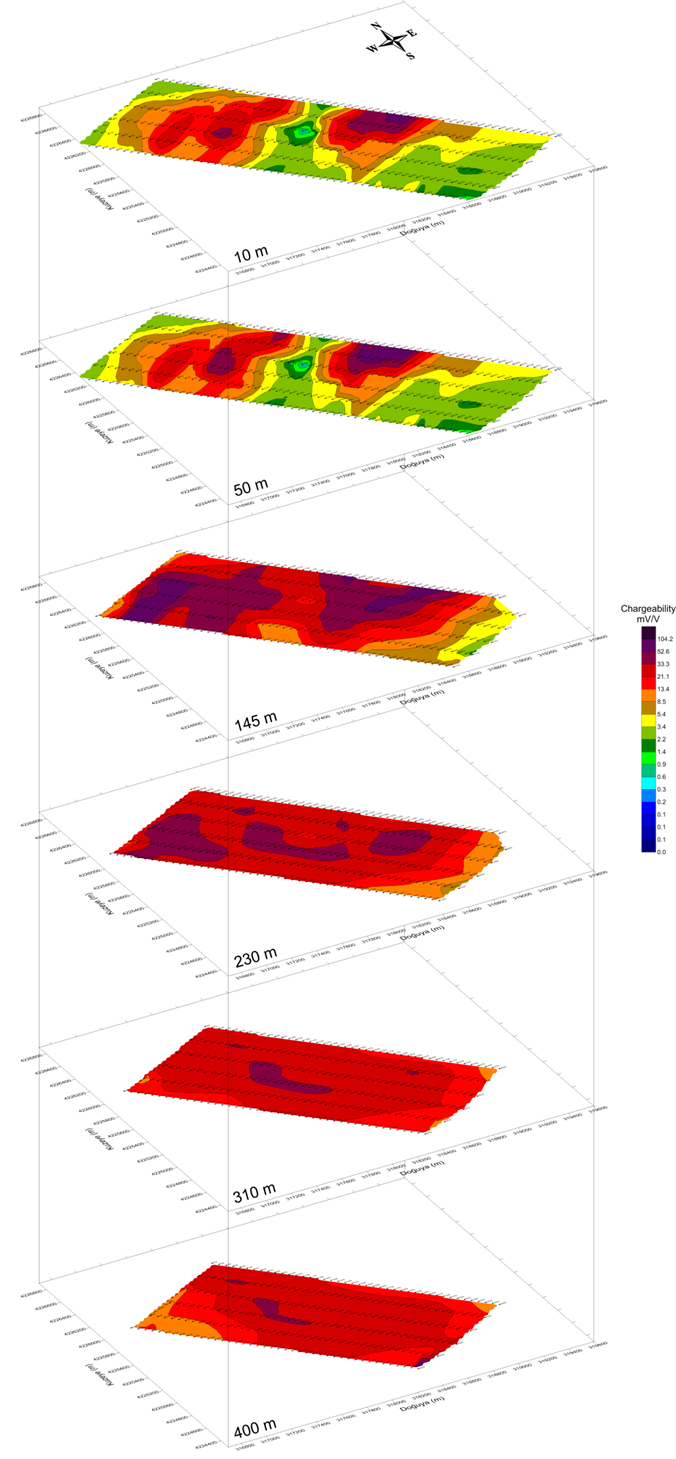 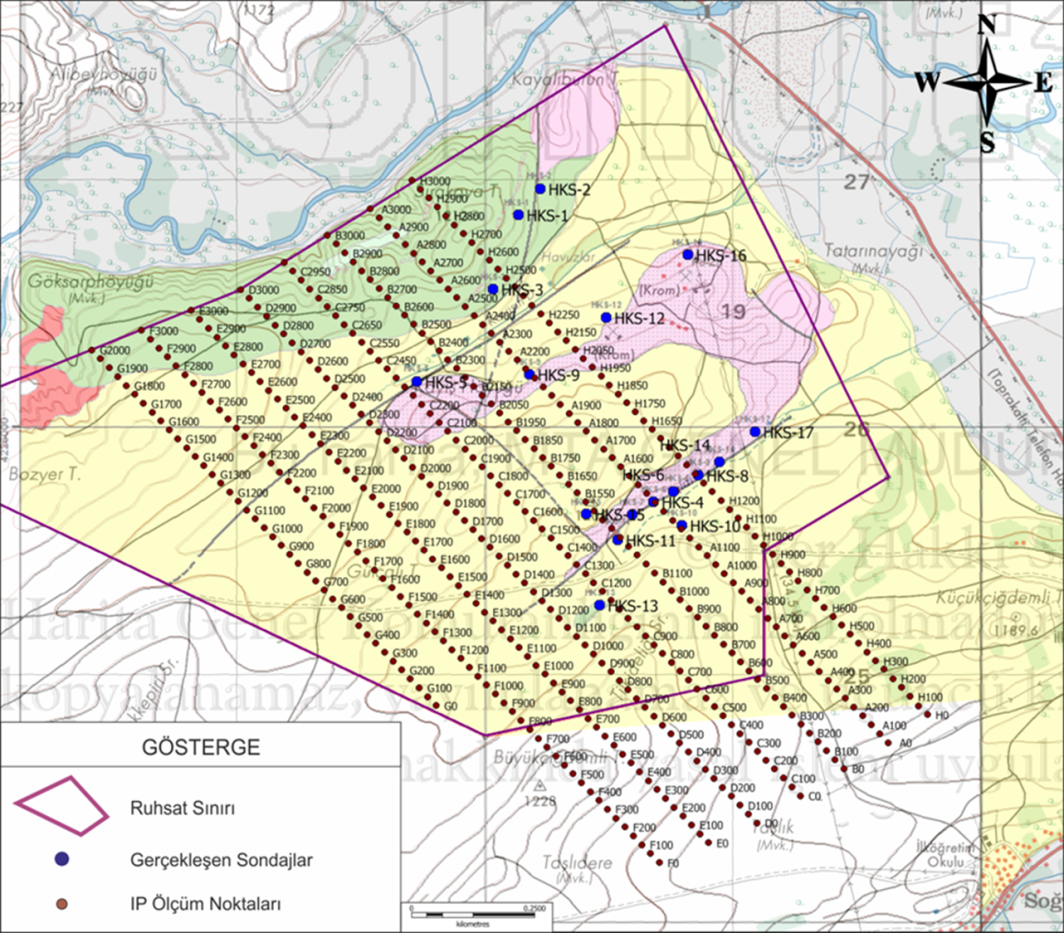 KULLANIM ALANLARI
Sülfürlü metalik madenler iyi şarjlanabilen özellik taşıdığından bu yöntem ile civar kayaçlardan kolaylıkla ayrılabilmekte, yeraltındaki konumları haritalanabilmektedir. IP ölçümü sırasında görünür Rezistivite değerleri de kaydedilmektedir. IP kesitlerinin yanı sıra Rezistivite kesitlerinin de hazırlanması, sahadaki çalışmaların değerlendirilmesine katkı sağlamaktadır.

	Bu nedenle yöntem IP ölçümleri ile sülfürlü mineralizasyonun haritalanmasında , özdirenç verileri ile jeolojik yapıların dağılımlarının  belirlenmesi ve süreksizliklerin ortaya çıkartılmasında kullanılmaktadır
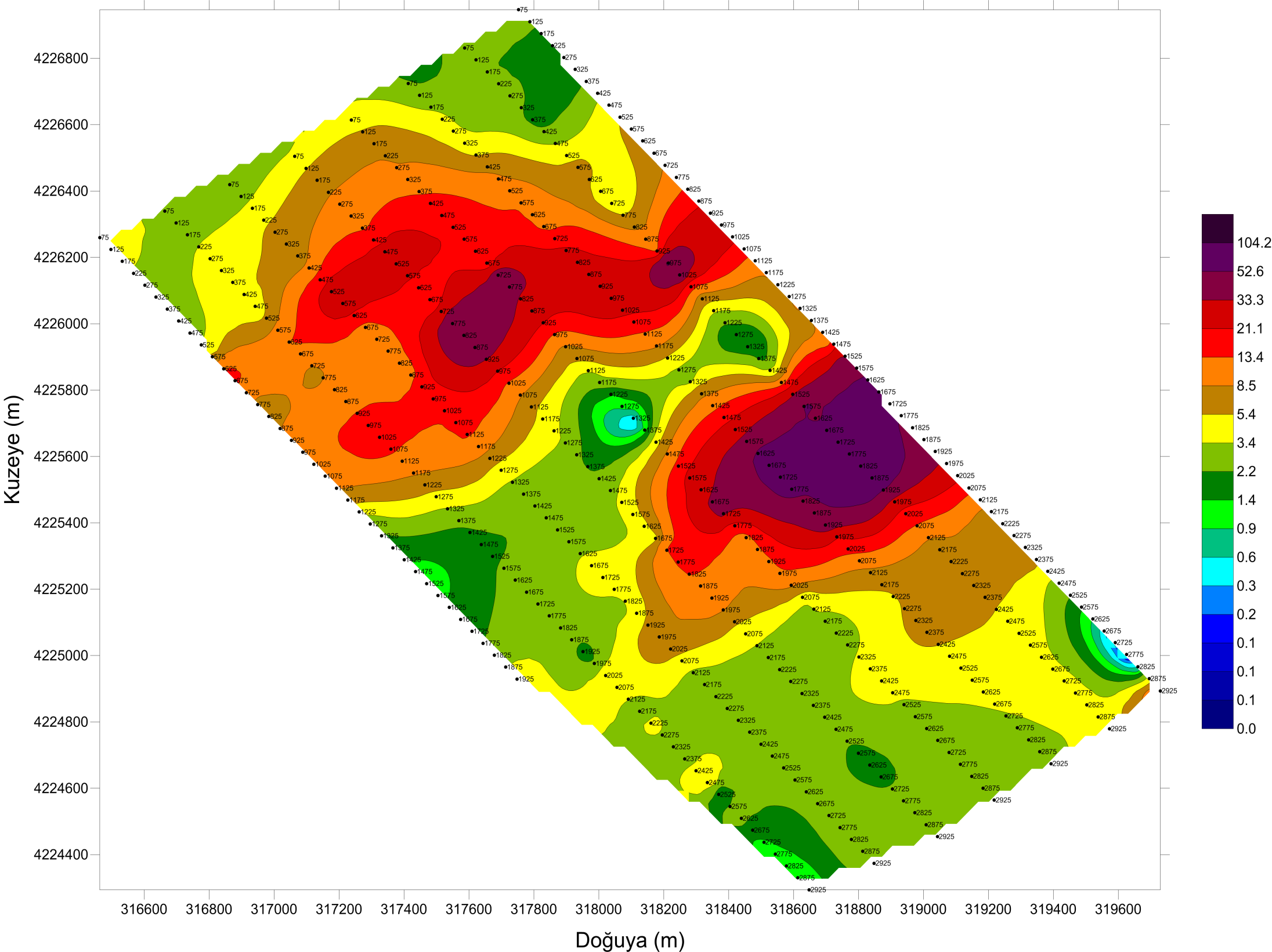 Şarjabilite Seviye Haritası
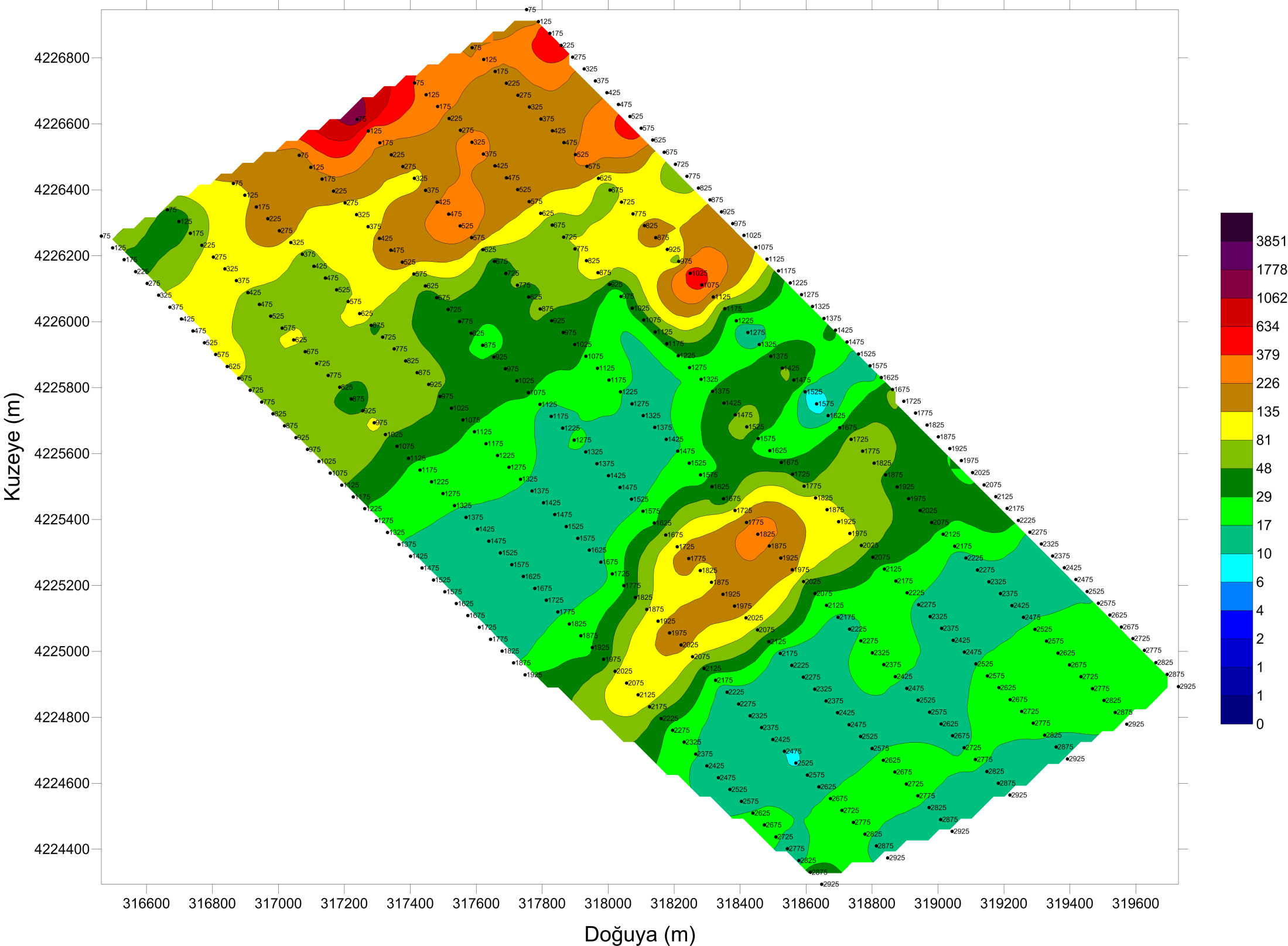 Özdirenç Seviye Haritası
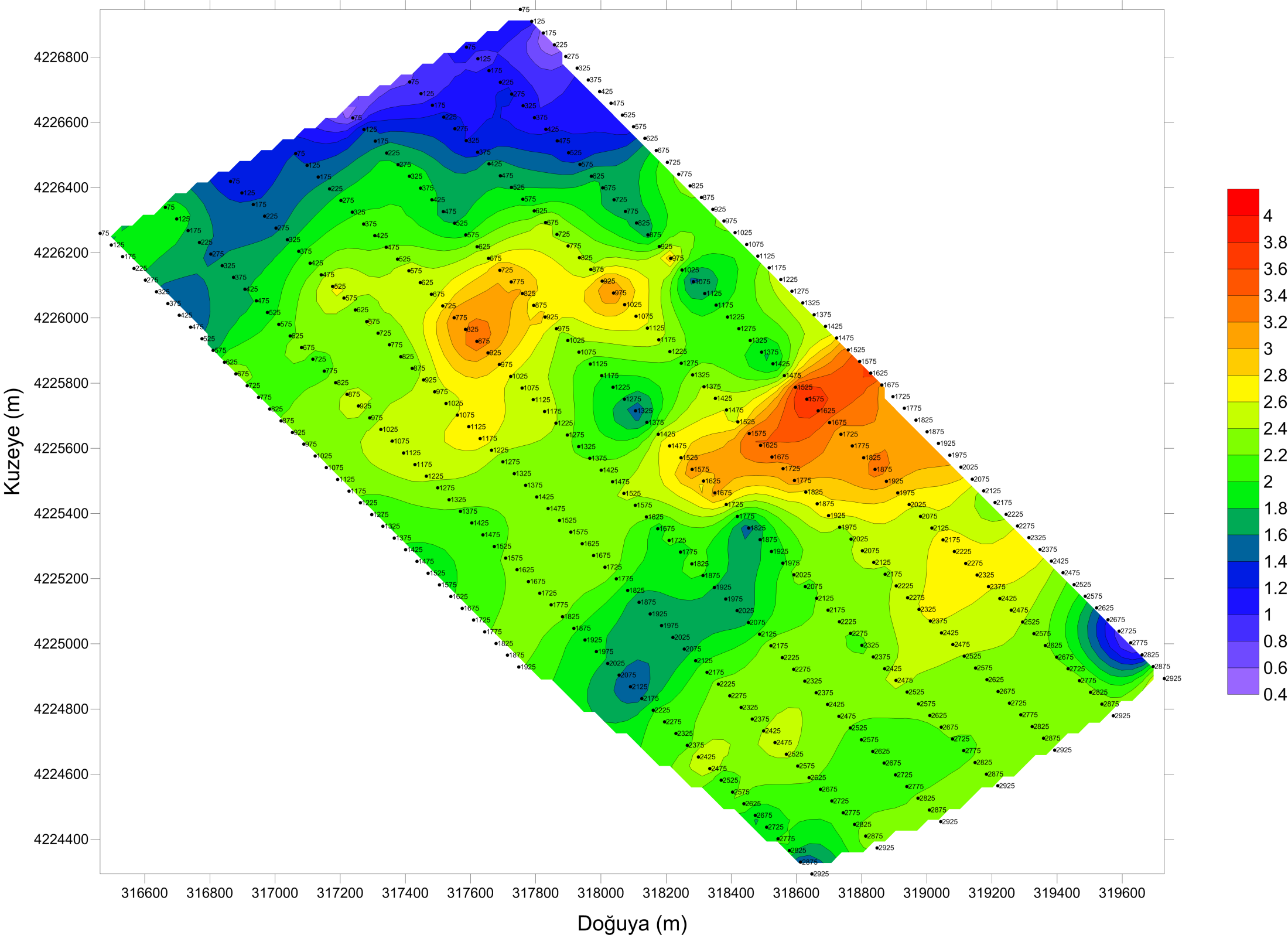 Log(Şarjabilite /Özdirenç) Seviye Haritası
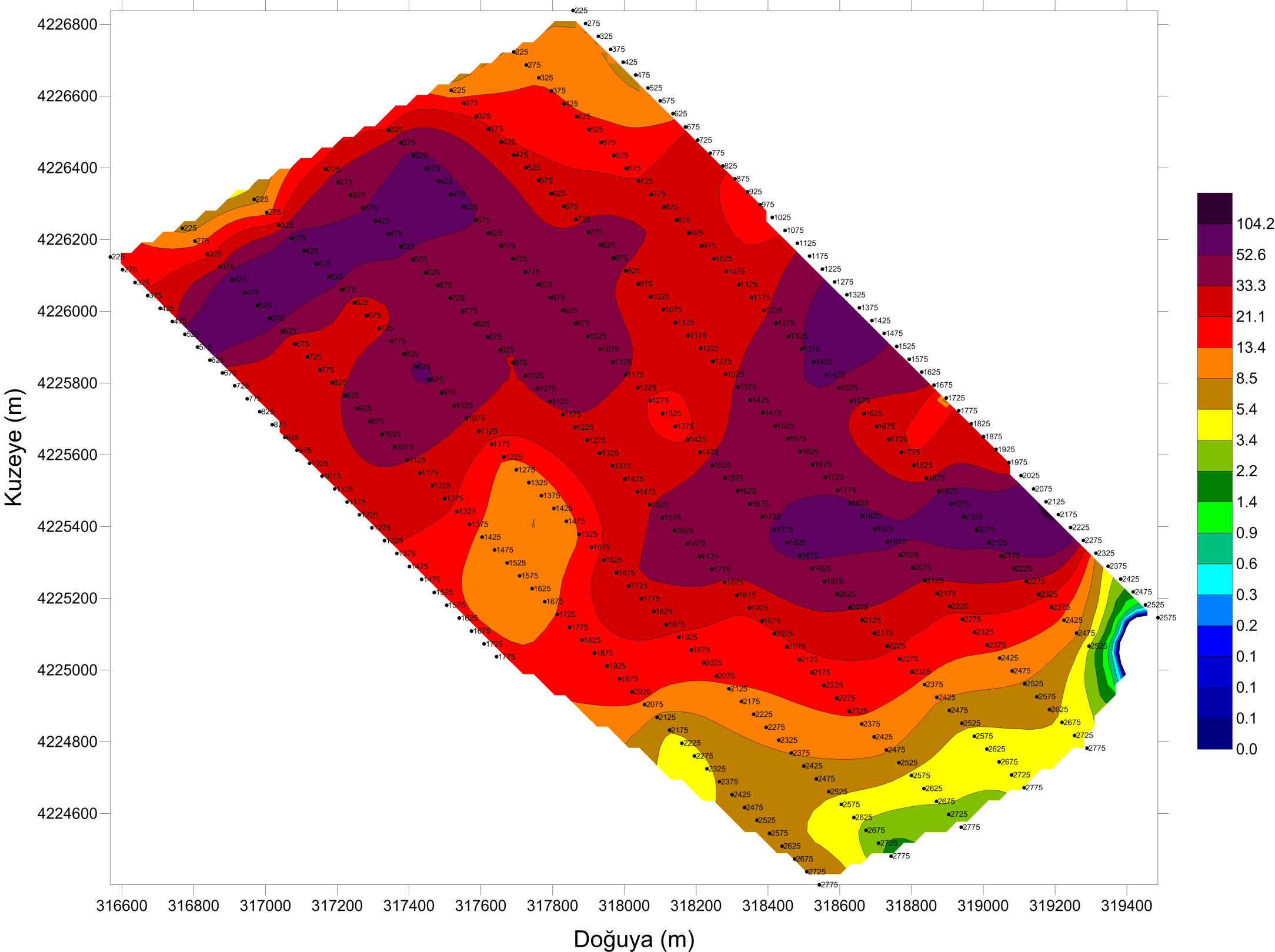 Şarjabilite Seviye Haritası
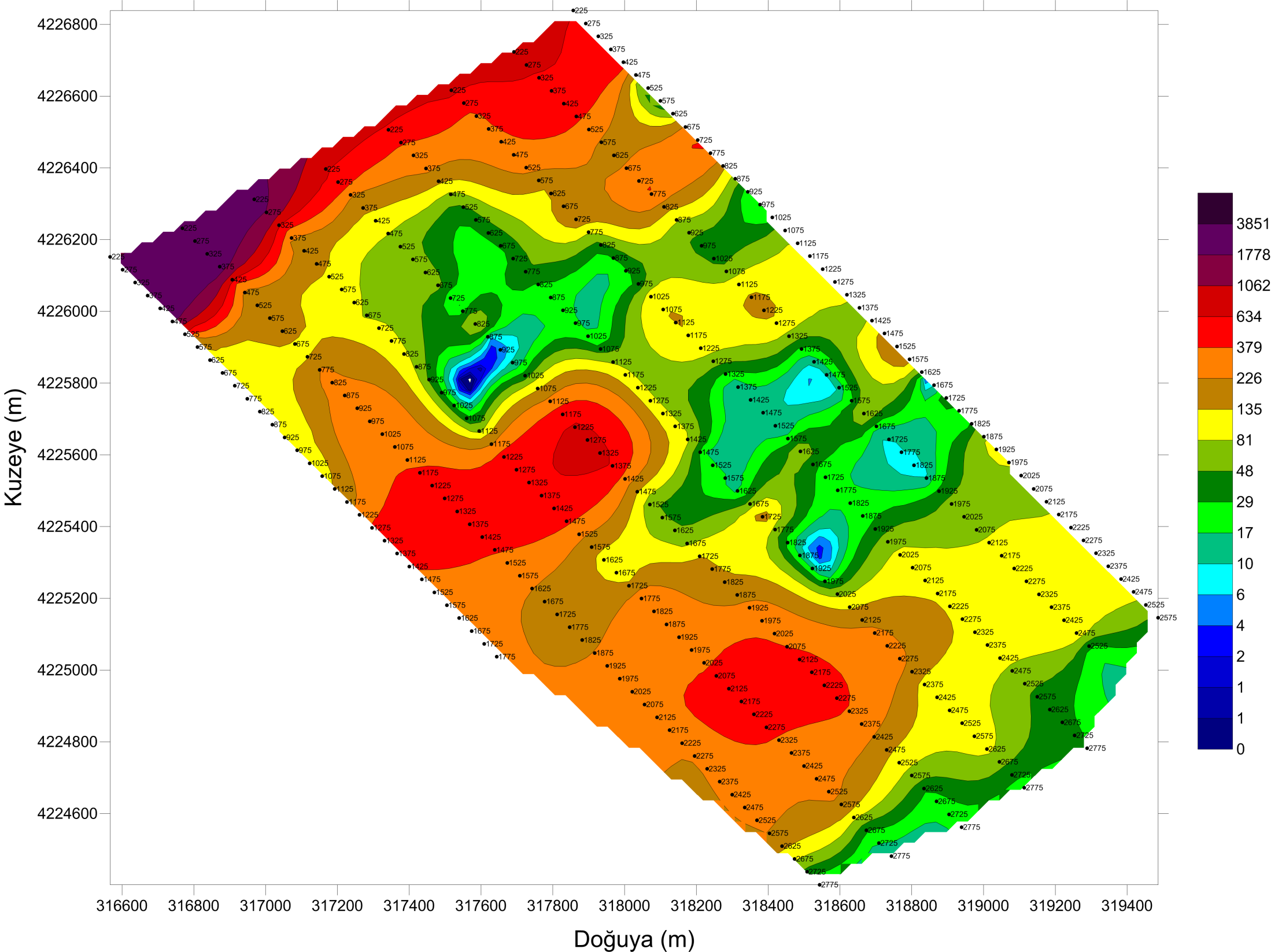 Özdirenç Seviye Haritası
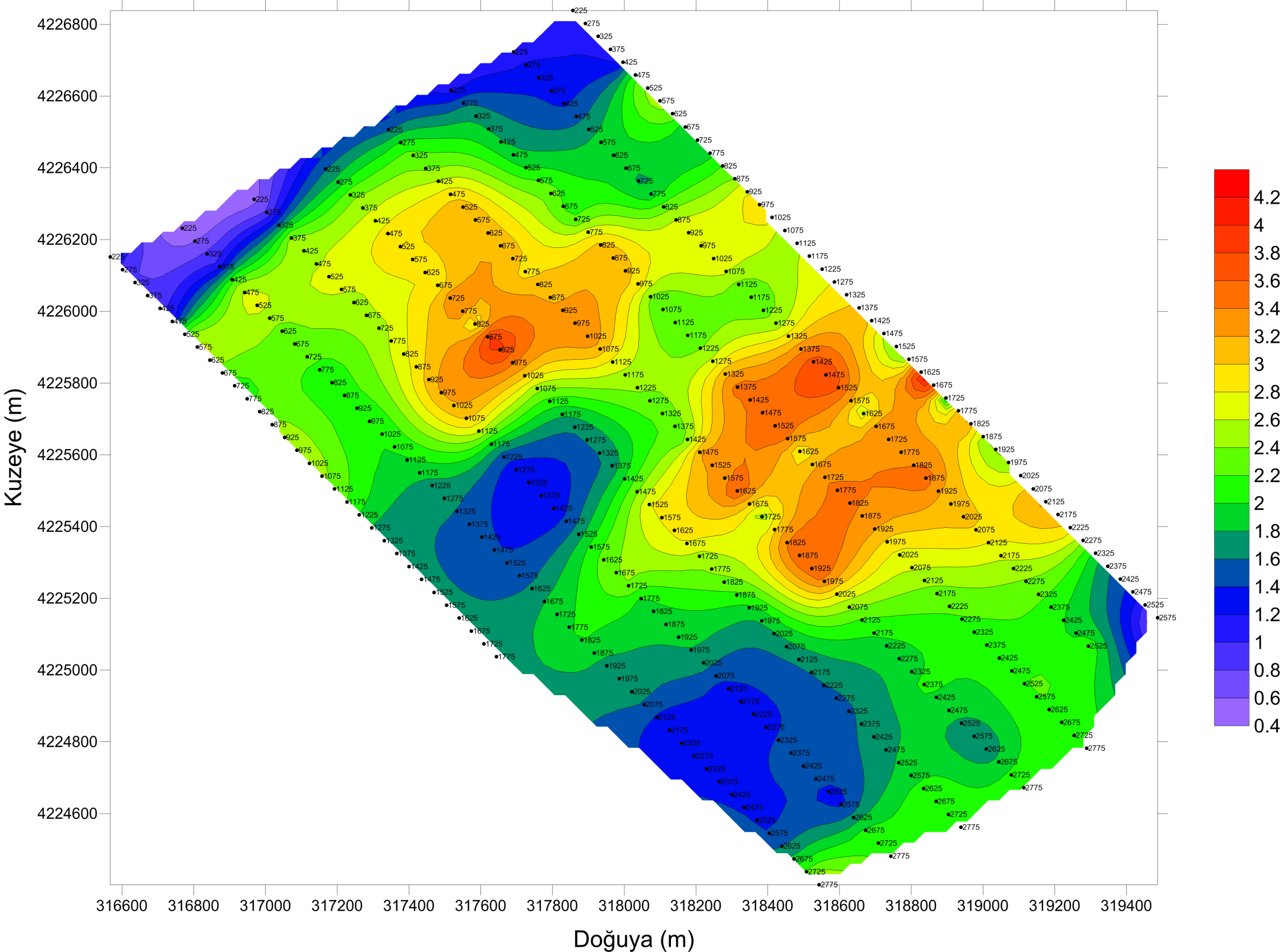 Log(Şarjabilite /Özdirenç) Seviye Haritası
Önerilen  Referanslar
HALLOF,P.G., 1964 a comprassion of the varius parameteres amployed in the variable frequency induced polarization method : Geophsics 29,685
OLDENBURG, D.W and Y. Li, 1994. İnversion of the induced polarization data, Geophysics ,  59, pp1327-1341
PELTON, W.H, WARD, S.H, HALLOF,P.G. SILL,W.R. and NELSON, P.H.,1978, Mineral discrimination and removal of inductive coupling with multifrequancy IP: Geophsics 43,3,588-609 
ZONGE,K.L., and WYNN, J.C., 1975,Recent advances and aplplications in the complex resistivity  measurements: Geophysics, v.40 p. 851-864
CANDANSAYAR  M.E.  2009, Ankara Üniversitesi Jeofizik Mühendisliği Bölümü, JFM 316 Elektrik Yöntemler Lisans Ders Notu, III Yapay Uçlaşma Yöntemi